FILM
Film (eng. film - kožica, opna, tanki sloj) vizualna je projekcija u pokretu, najčešće ozvučena. Razlika između filma i snimke je u tome što film gradi neko očekivanje koje zatim ispuni (npr. rijeka koja teče je snimka, a rijeka koja teče i zatim se ukaže brod je film). Filmska slika je ono što se pretežno razabire na temelju projekcije filmske snimke.
Kao i drugi oblici umjetnosti, film je namijenjen publici. Filmovi se gledaju u posebnom prostoru za projekciju (kino), ili bilo gdje drugdje (video). Film se često spominje kao sedma umjetnost, kao što je strip nazvan devetom umjetnošću.
Filmsko djelo je cjelovit te društveno i doživljajno svrhovit filmski proizvod. Film i kinematografiju sustavno proučava humanističko-znanstvena disciplina filmologija.
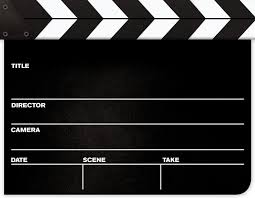 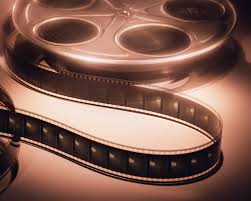 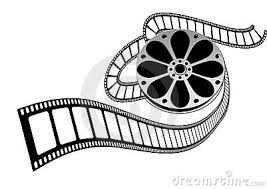 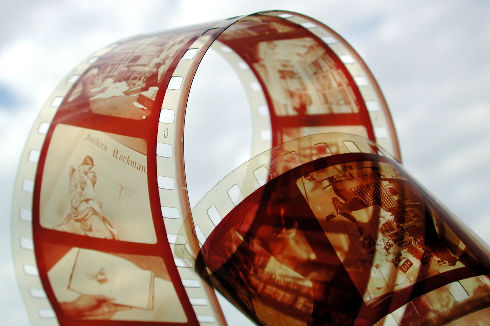 Nijemi film
U Parizu je 22. ožujka 1895. godine prikazan film braće Lumière "Izlazak radnika iz tvornice". To je bila prva filmska predstava na svijetu. Trajala je tek nekoliko minuta, a priređivačima je donijela prihod od 35 franaka jer je toj projekciji prisustvovalo svega 35 gledatelja koji su platili cijenu ulaznice od po 1 franak. Zanimljivo je spomenuti kako je toj prvoj projekciji prisustvovao i sam Georges Méliès koji se inače smatra "ocem animacije" odnosno ocem filmskog pravca koji nazivamo fikcijom-snovima.
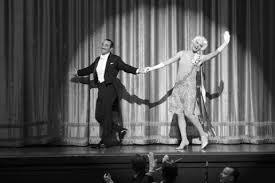 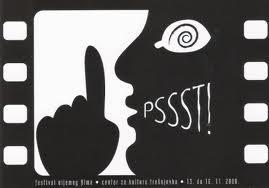 Zvučni film
Sinkronizaciju filma, tj. istovremeno odvijanje slike i zvuka, omogućila je fotostanica. Prvi zvučni film službeno je prikazan 1927. u Americi, a nosio je naziv "Pjevač jazza" ili "Jazz pjevač". U glavnoj ulozi bio je glumac Al Jolson, a treba spomenuti da se sinkronizacija nije odnosila na cjelokupan film. Naime, samo dijelovi koji su se odnosili na glazbene točke bili su sinkronizirani, a ostali igrani dijelovi bili su projicirani kao i prijašnji filmovi.
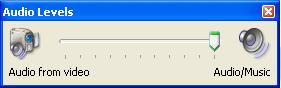 Žanrovi:
Dokumentarni film
Biografski film
Animirani film
komedija
kriminalistički
Povijesni film
Dugometražni film
Jednominutni film
triler
horor
Znanstveno fantastični SF
mjuzikl
Ljubavni film
Kratkometražni film
Drama
avanturistički
Eksperimentalni film
Ljudi koji rade na filmu (zanimanja):
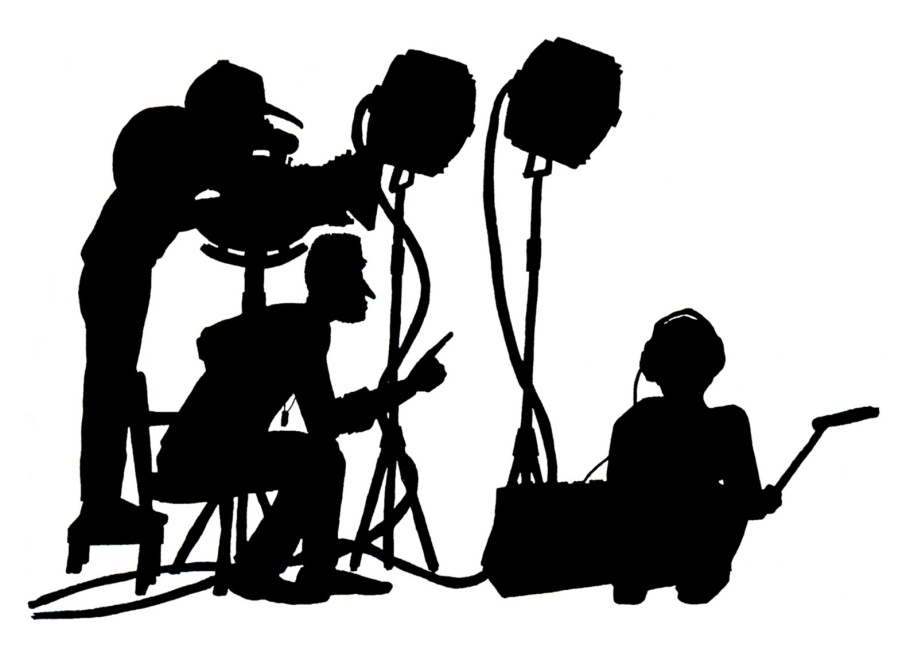 Redatelj
Scenarist
Filmski producent
Casting director
Odnosi s javnošću
Snimatelj
Montažer
Glumci
Skladatelj
         Šminker
Kostimograf
Scenograf
Masker
Statisti
Kaskaderi
Vozači
Snimatelj zvuka
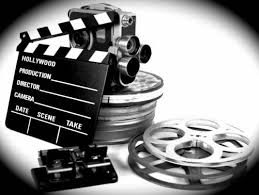 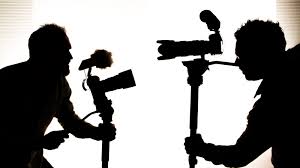 Izradila: Helena Dupor 1.F